שליחים יקרים,

הדפיסו את התמונות על פורמט גדול ועל נייר עבה או שהדביקו את הנייר המודפס על קאפה קשיחה. 
כך תוכלו להכין לכם אביזרים המתאימים לקיר צילום בנושא ישראל או קישוטים כלליים למסיבת ישראל.

בהצלחה !
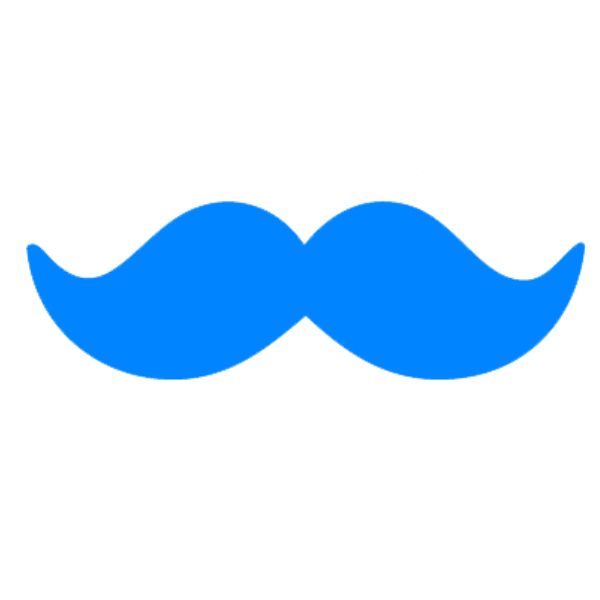 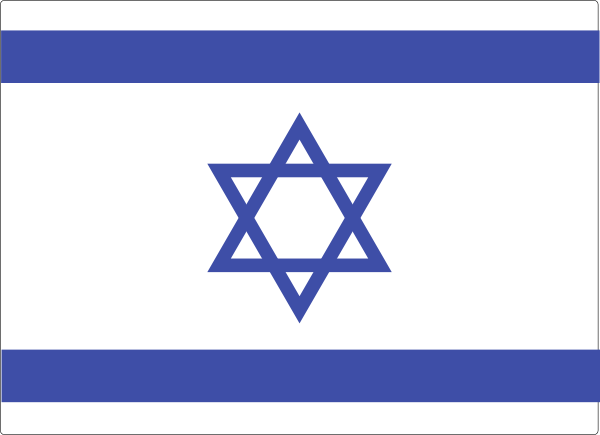 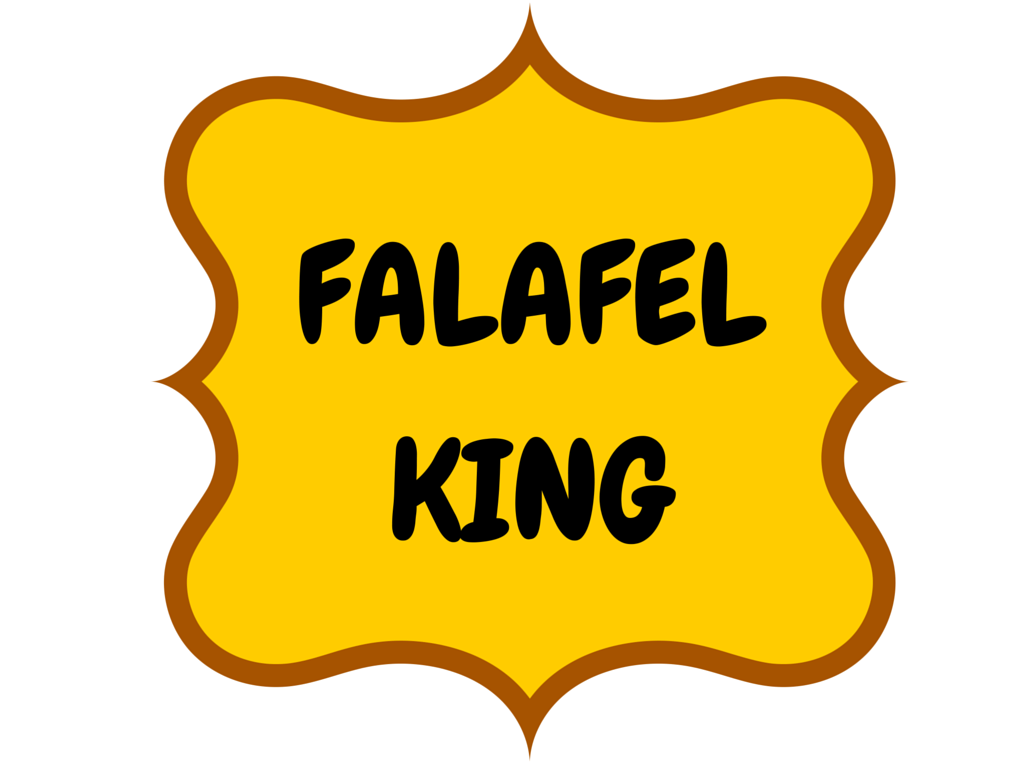 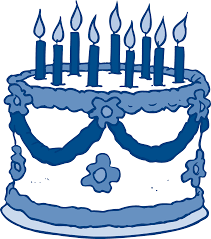 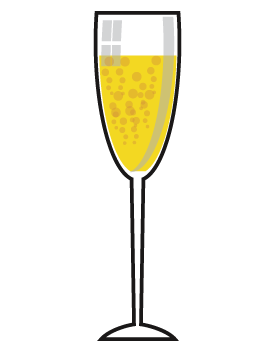 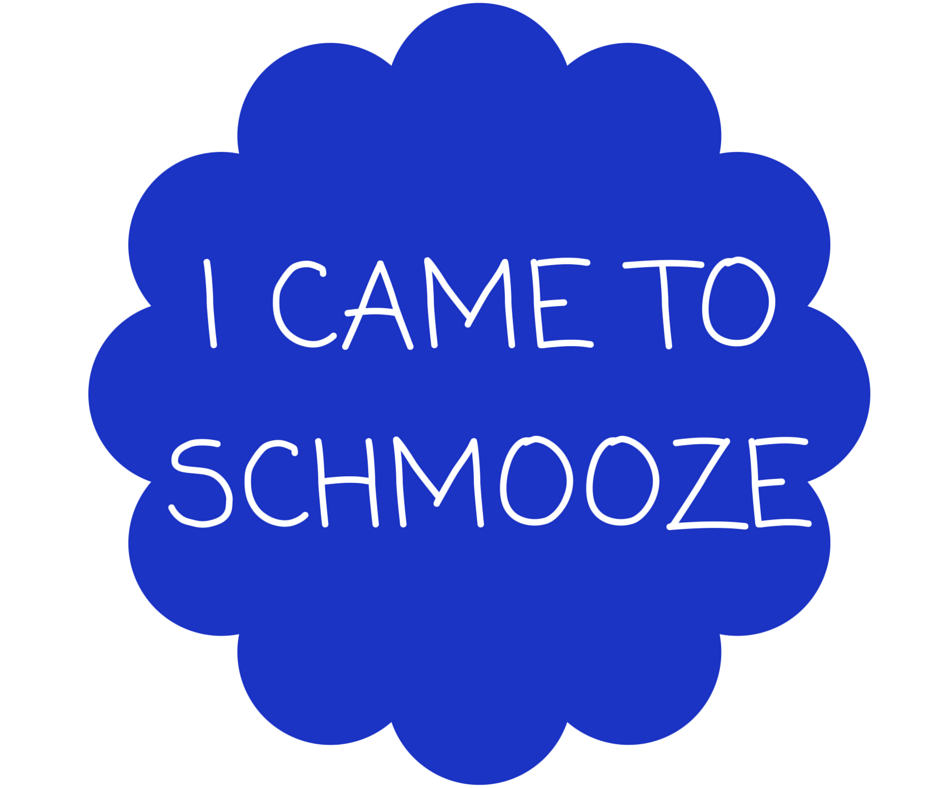 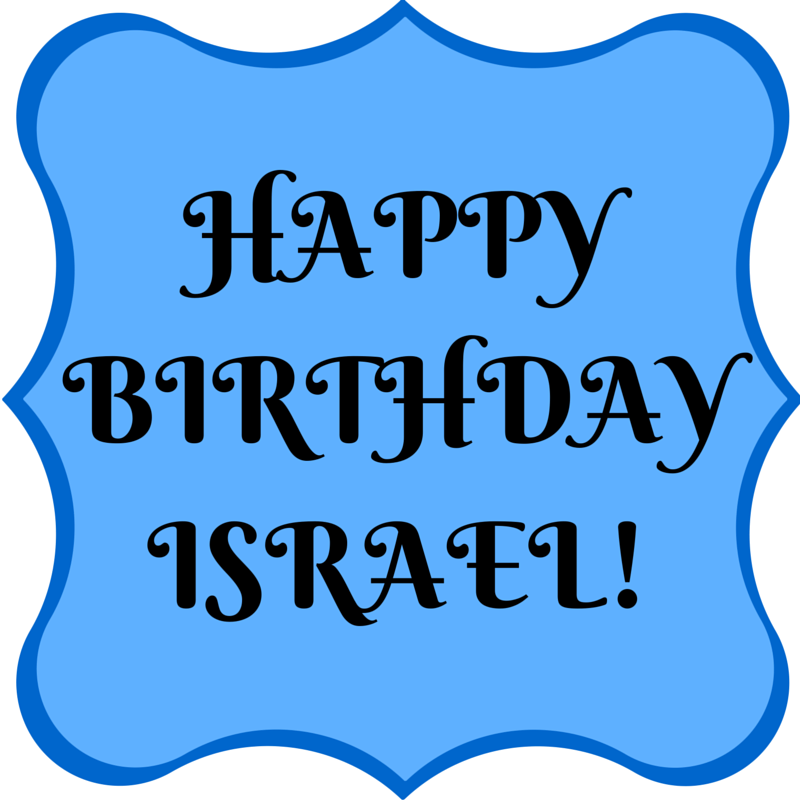 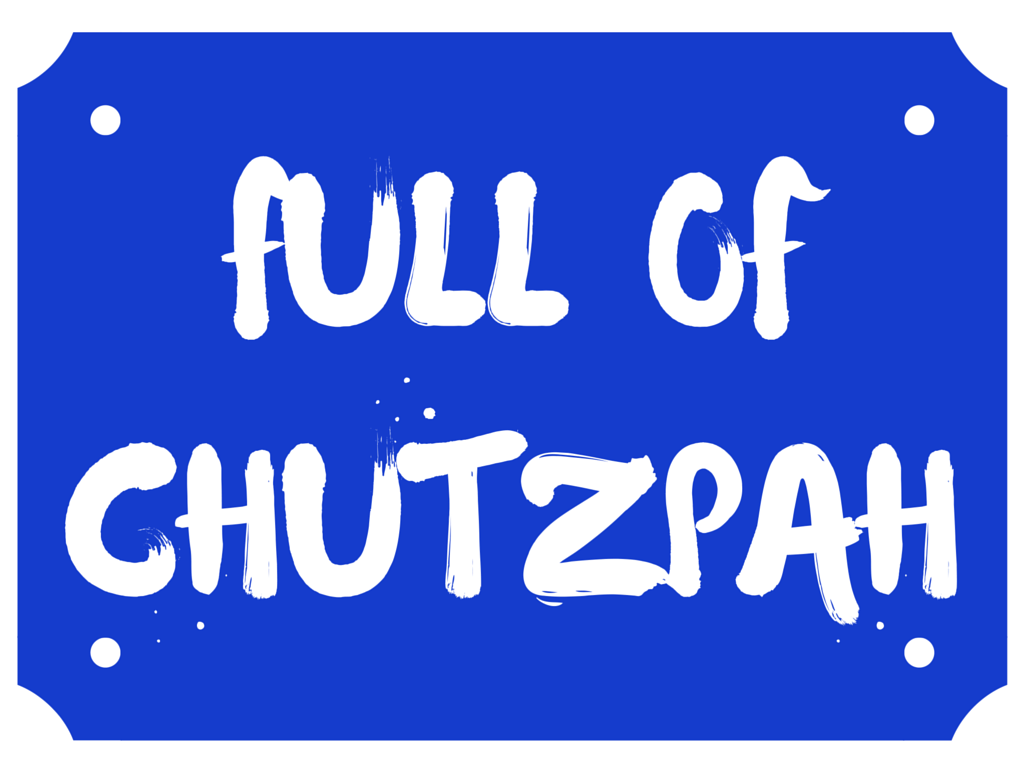 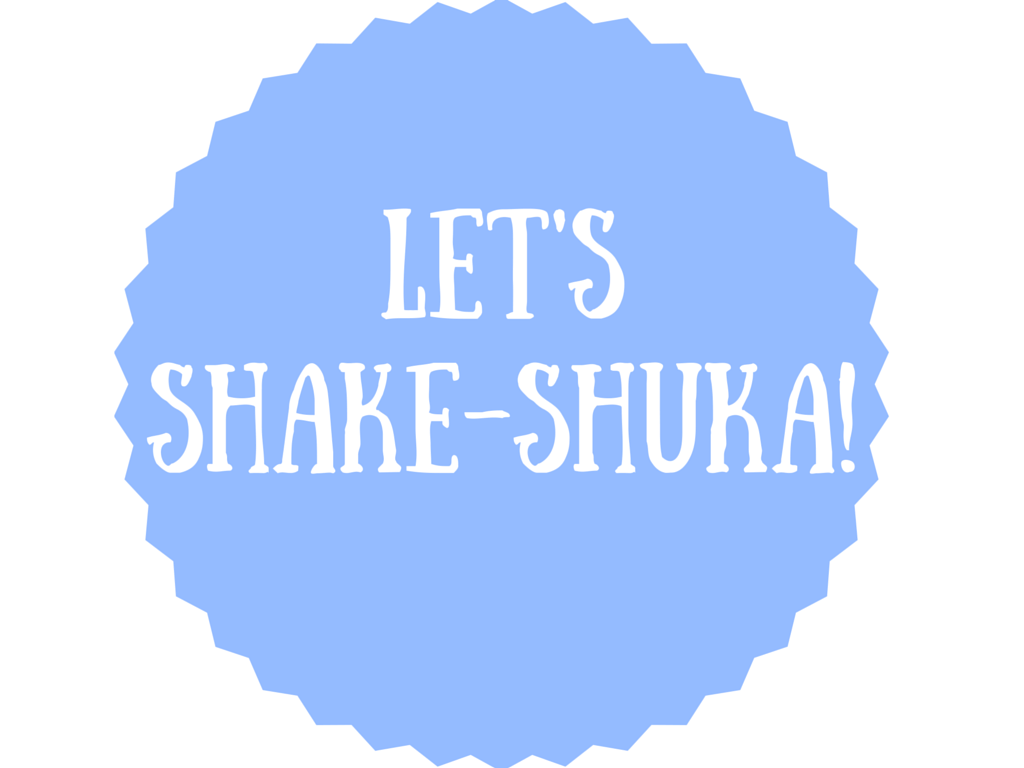 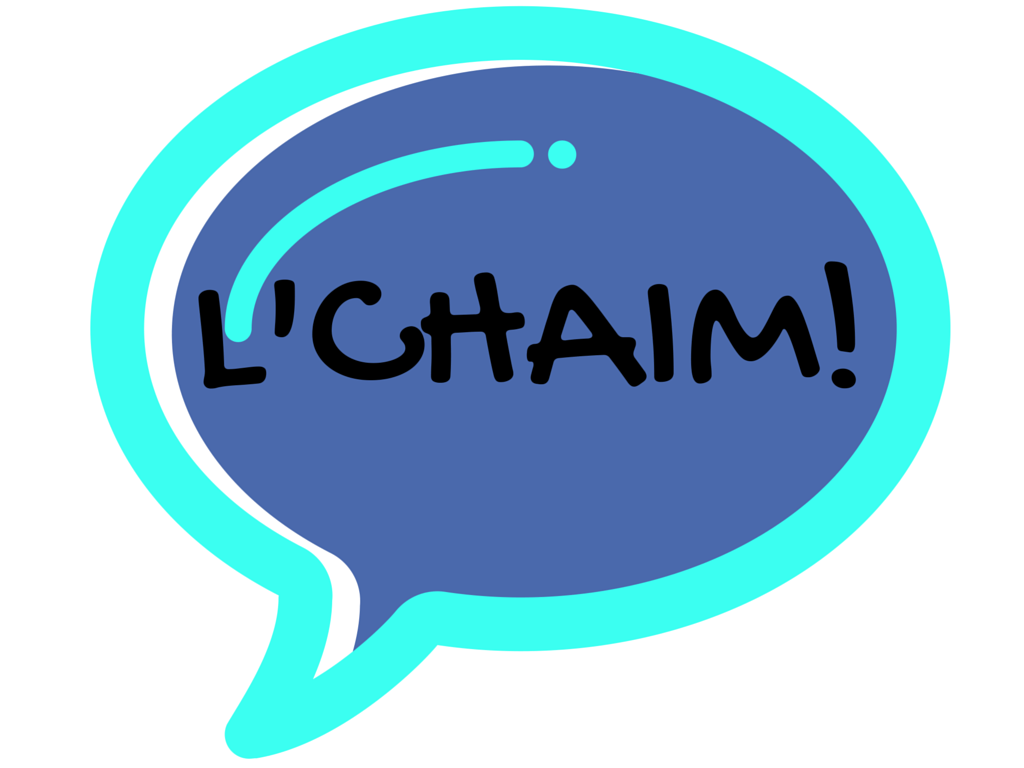 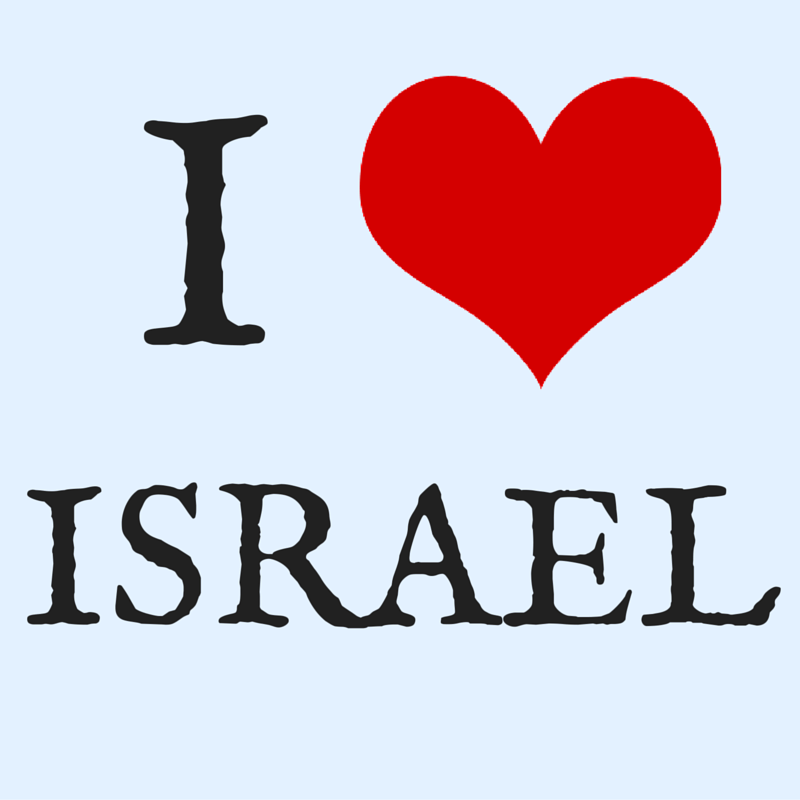 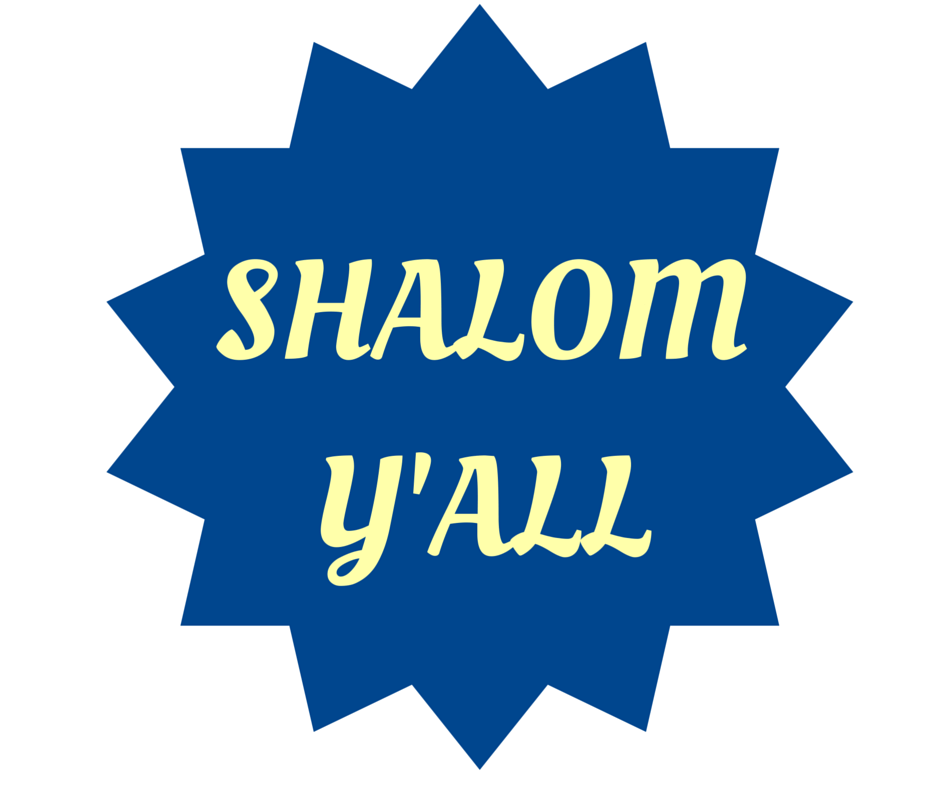 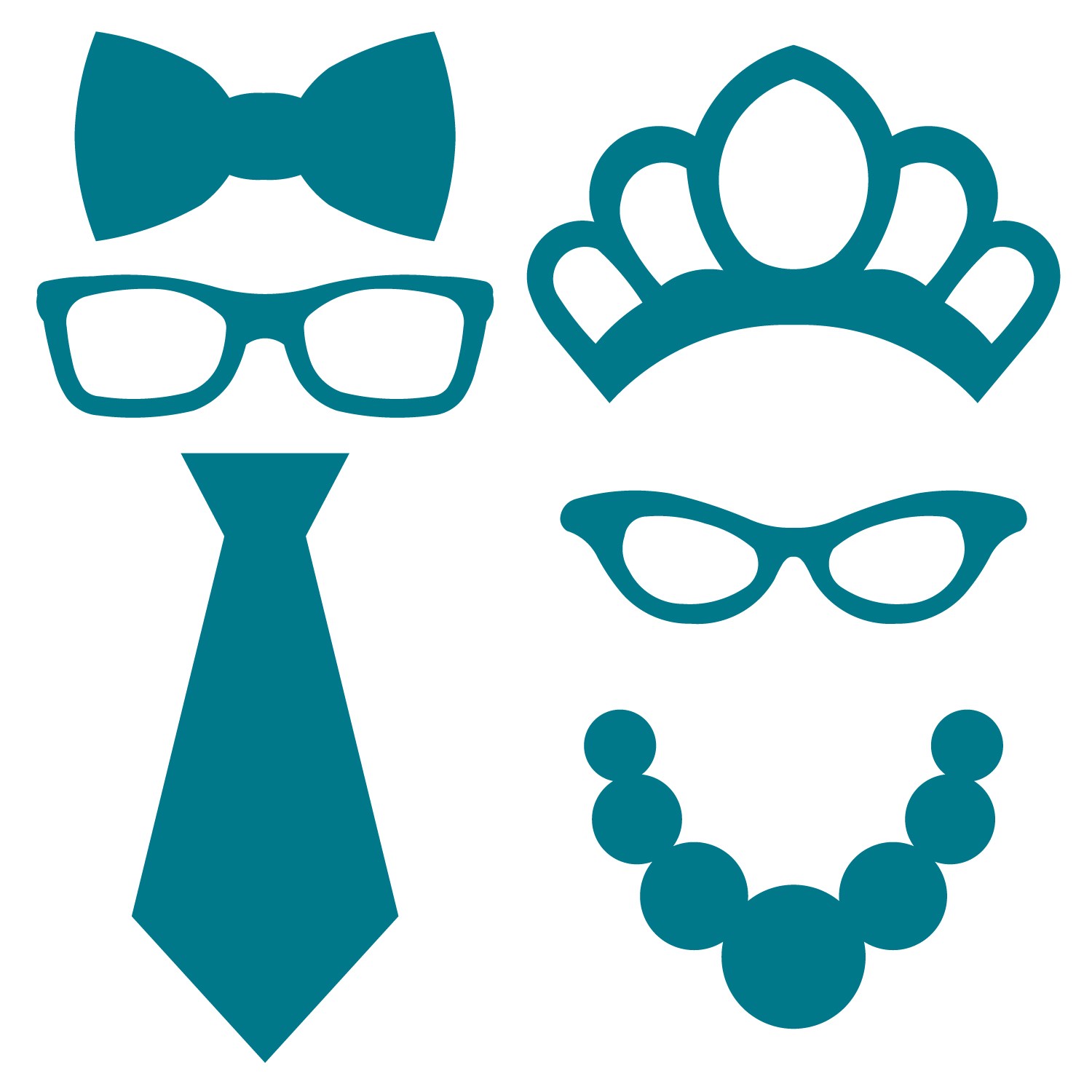 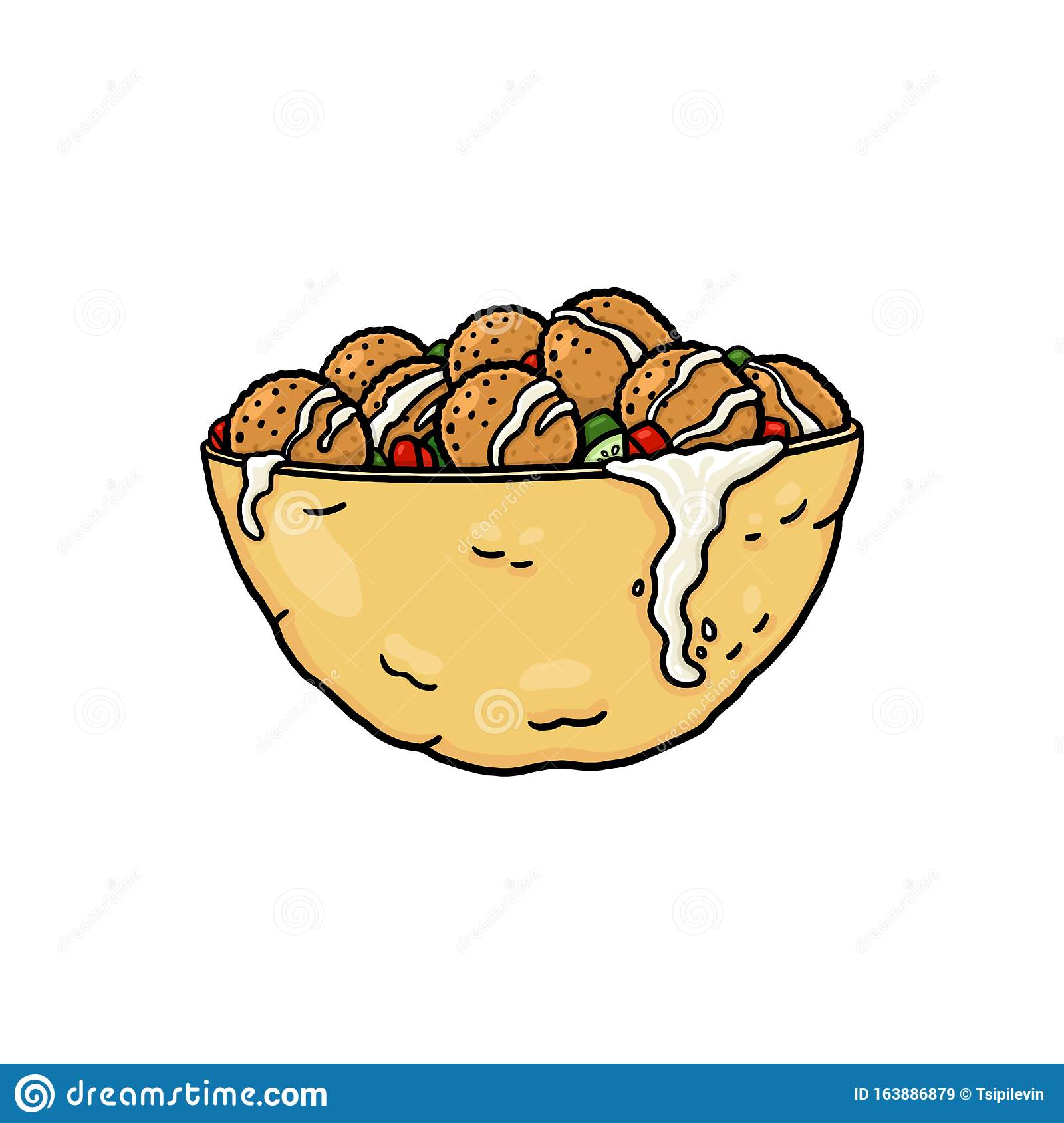 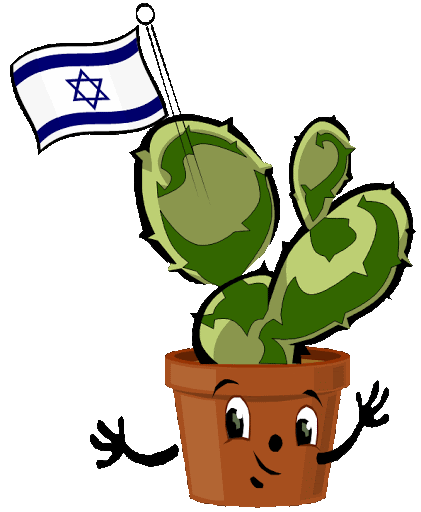 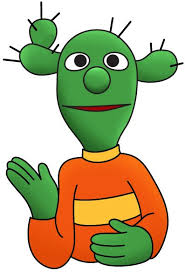